What You Need to Know About Financial Aid
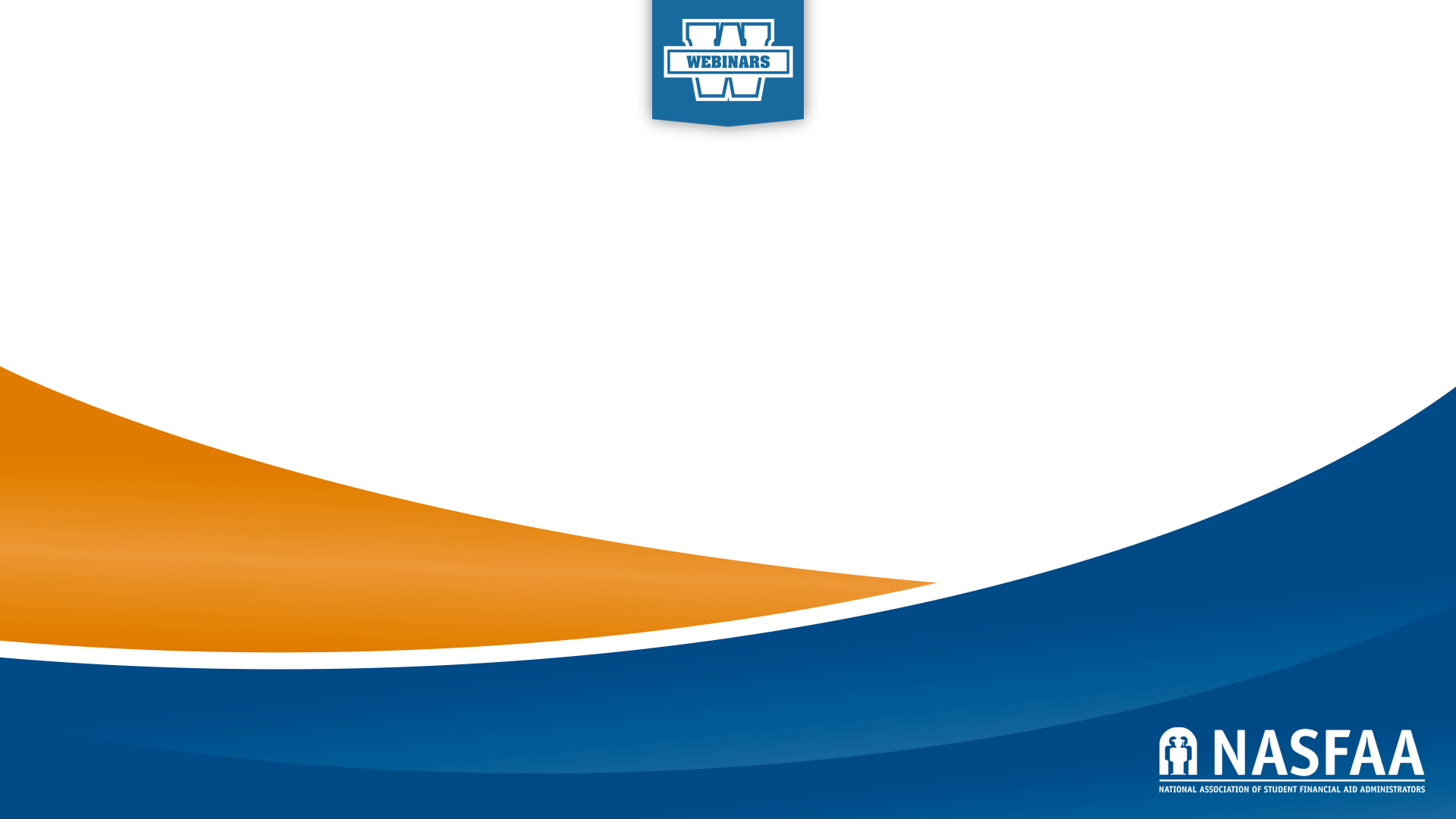 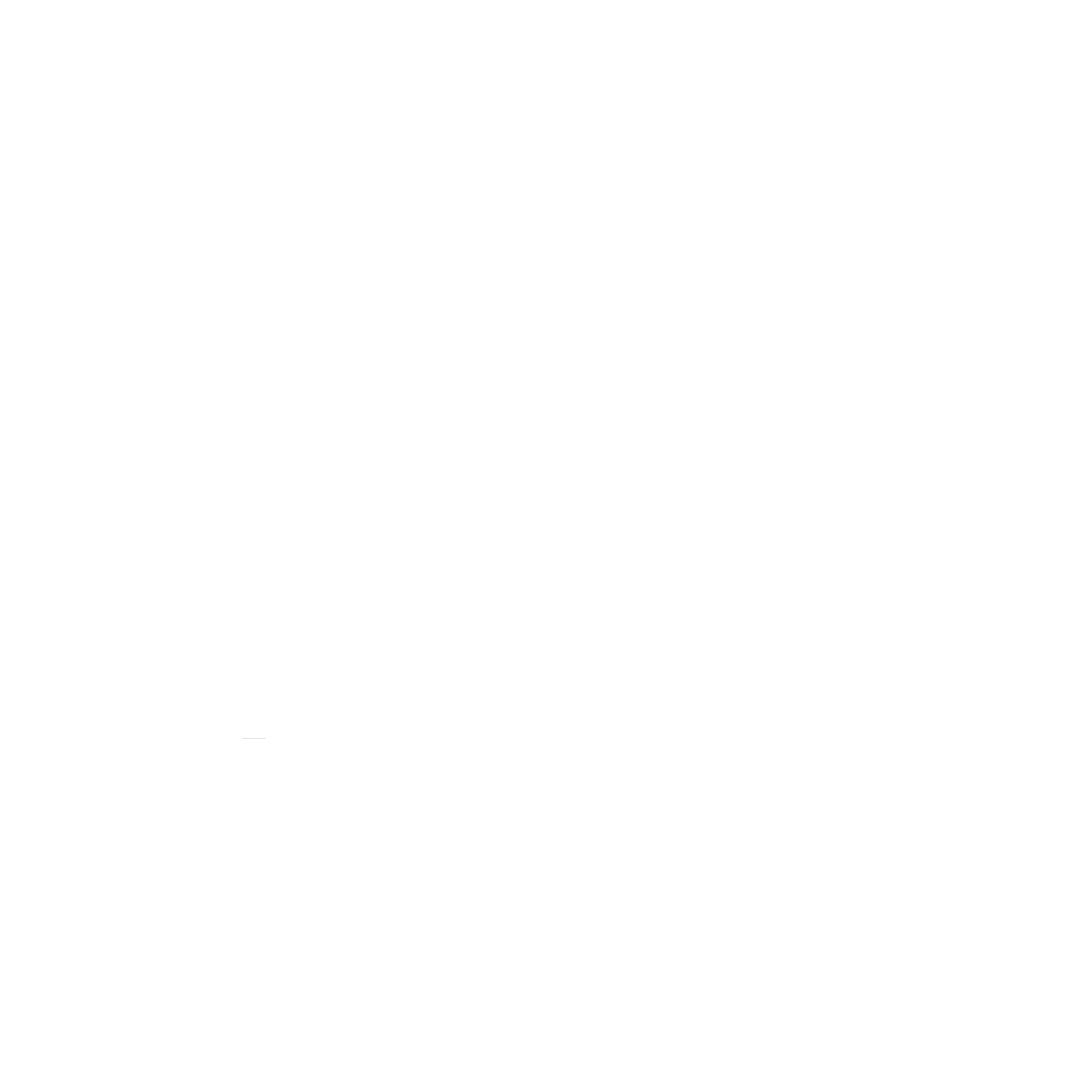 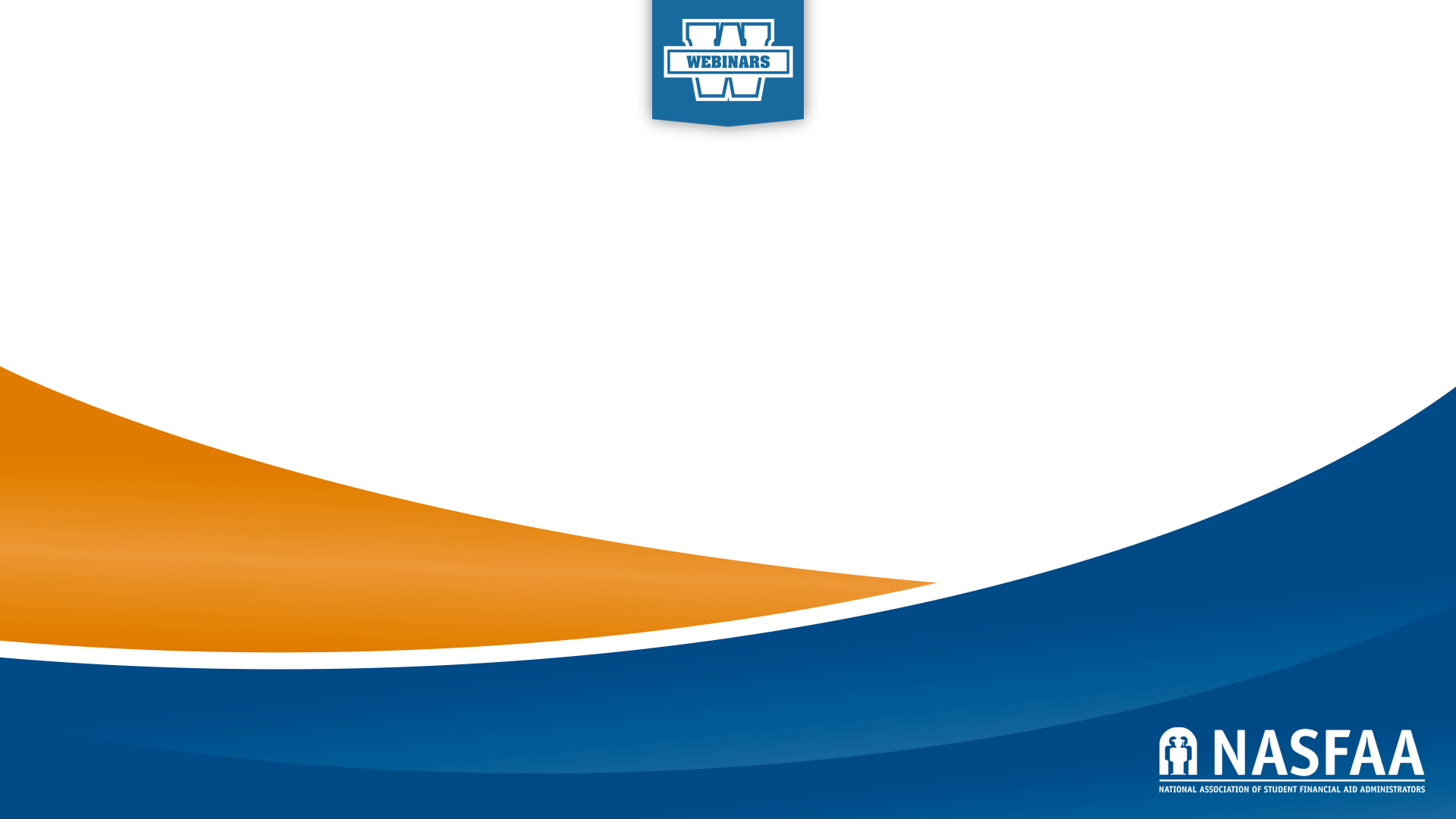 August 2024
Topics We Will Discuss
What is financial aid?
Cost of attendance (COA)
Student aid index (SAI)
Financial need
Categories, types, and sources of financial aid
Free Application for Federal Student Aid (FAFSA®)
Special and unusual circumstances
What Is Financial Aid?
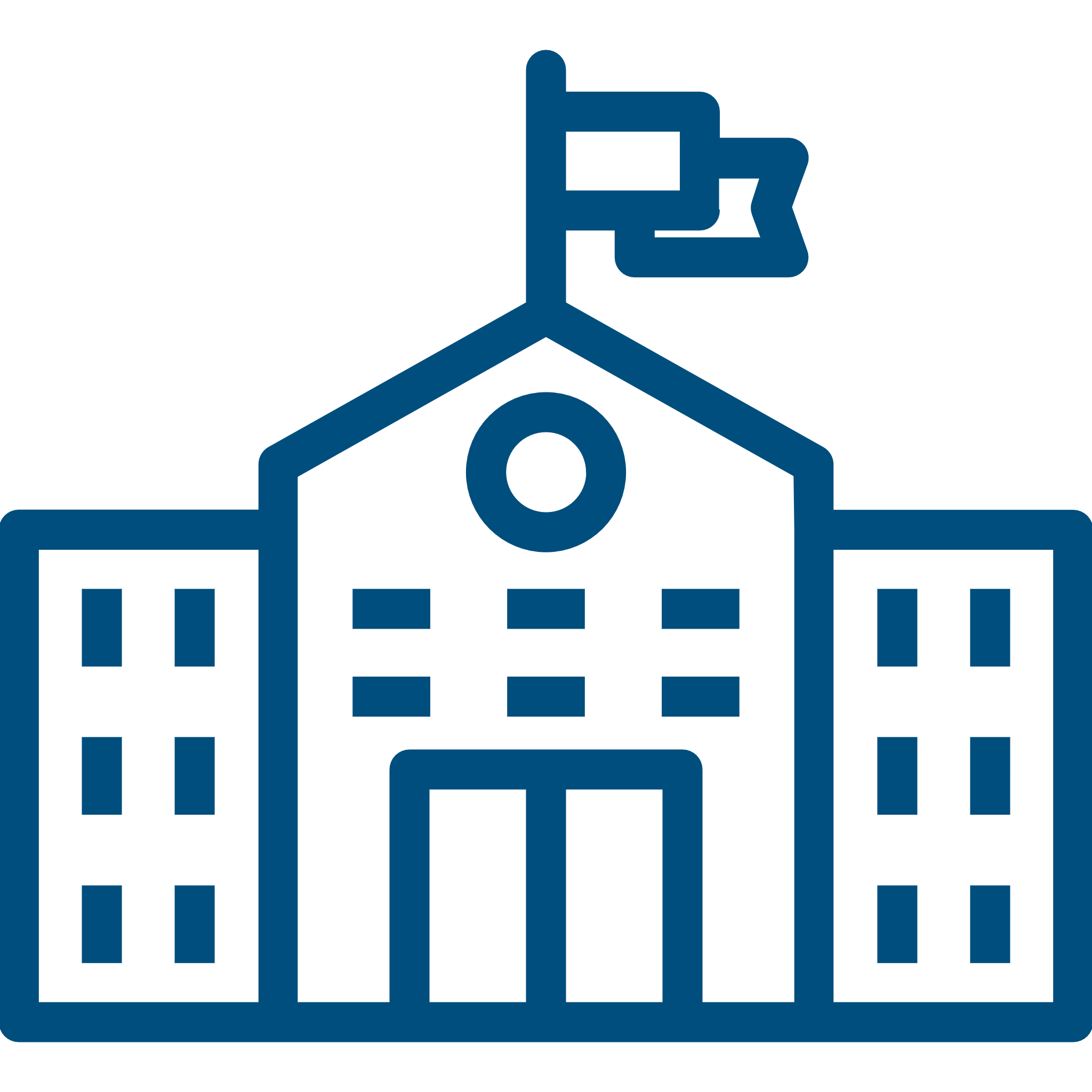 Financial aid consists of funds provided to students and families to help pay for postsecondary educational expenses
What Is Cost of Attendance (COA)?
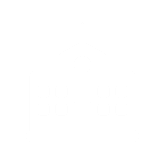 Tuition and fees
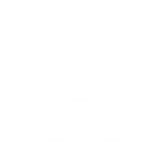 Housing and food (living expenses)
Books, course materials, supplies and equipment
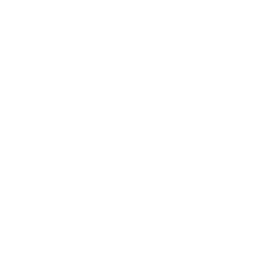 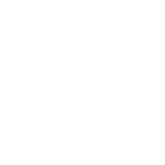 Transportation
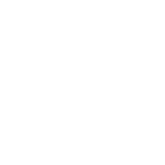 Miscellaneous and personal
What Is Student Aid Index (SAI)?
Student contribution
Number resulting from the evaluation of a student’s      (and family’s) approximate financial resources for a student’s postsecondary education
Parent contribution
 (for dependent students)
What Is Financial Need?
Categories of Financial Aid
Need-based aid
Non-need-based aid
Types of Financial Aid
Self-Help Aid
Gift Aid
Scholarships
Self-Help Aid
Gift Aid
Grants
Self-Help Aid
Gift Aid
Work-Study Employment
Self-Help Aid
Gift Aid
Loans
Self-Help Aid
Gift Aid
Sources of Financial Aid
Federal Government
Employers
States
Private Sources
College and Universities
Federal Government
Federal Student Aid Programs
States
Colleges and Universities
Private Sources
Employers
Federal Student Aid Estimator
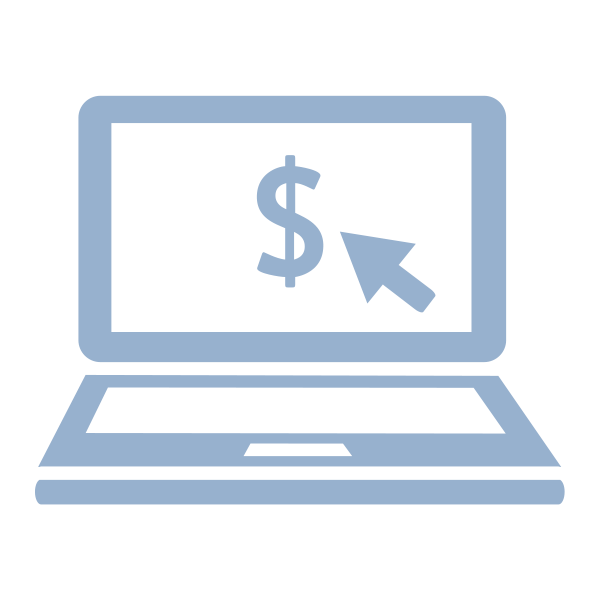 Early estimation regarding SAI and possible Title IV aid available
Requires demographic, income, and asset information
https://studentaid.gov/aid-estimator
Free Application for Federal Student Aid (FAFSA®)
Collects demographic and financial information
Information used to calculate the student aid index (SAI)
Colleges use SAI to offer financial aid
Available in English and Spanish
Free Application for Federal Student Aid (FAFSA)
May be filed at any time during an academic year, but typically no earlier than October 1st prior to the academic year for which the student requests aid
For the 2025-26 academic year, the FAFSA may be filed starting on or before December 1, 2024 (exact date to be determined)
Colleges may set FAFSA priority dates
Free Application for Federal Student Aid (FAFSA)
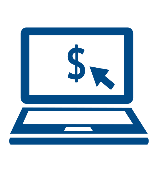 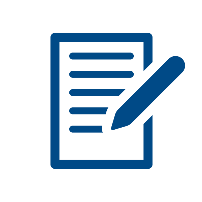 Benefits of Using Online FAFSA
Built-in edits to prevent costly errors
Skip-logic allows student and/or parent to skip unnecessary questions
No need to manually enter federal tax information (FTI)
Benefits of Using Online FAFSA
More timely submission of original application and any necessary corrections
More detailed instructions and “help” for common questions
Ability to check application status online
Simplified application process
StudentAid.gov Account Username and Password (FSA ID)
Used for FAFSA completion and access to certain U.S. Department of Education websites
Student and parent must create own FSA ID
May be used throughout financial aid process, including subsequent school years
Only the owner should create an FSA ID
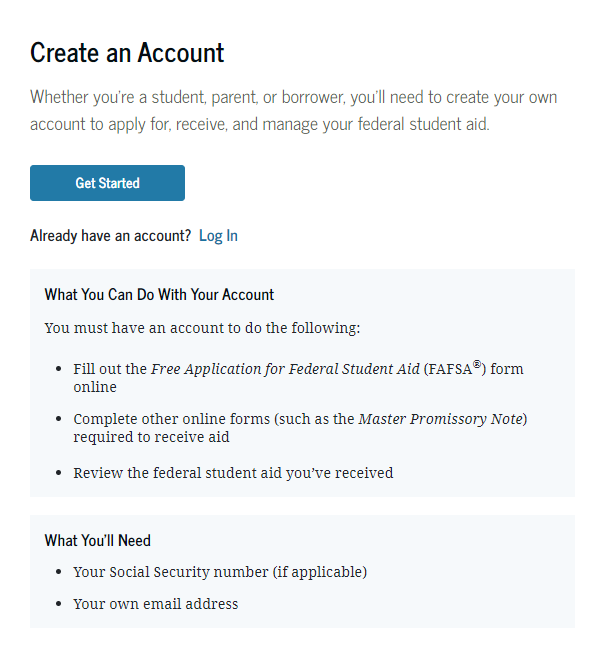 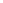 Apply at https://studentaid.gov/fsa-id/create-account/launch
Online FAFSA
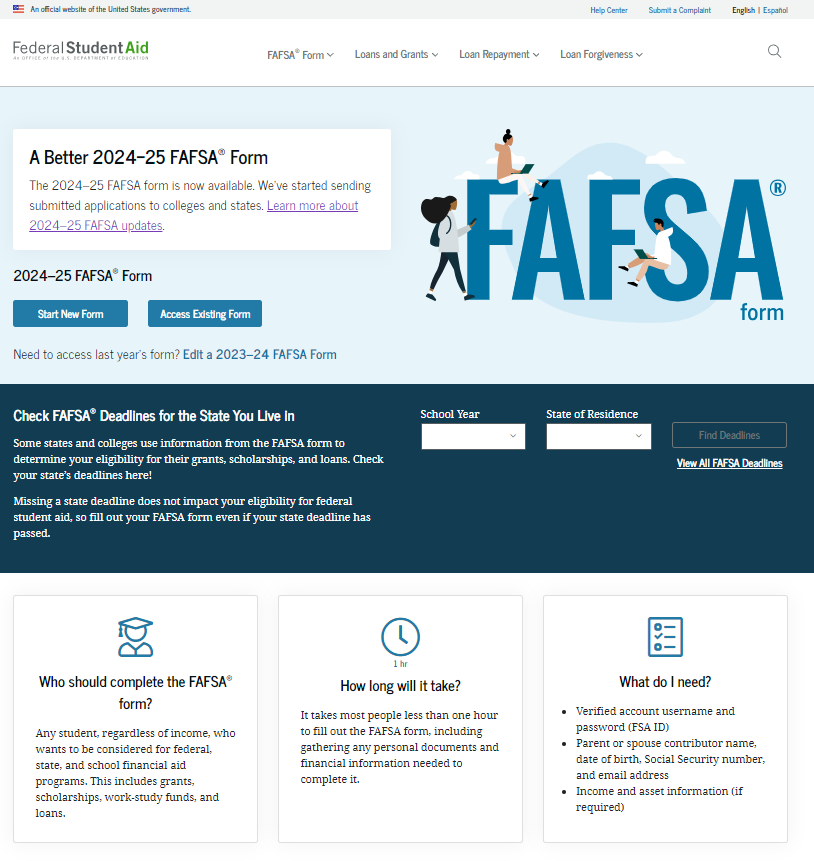 Online FAFSA
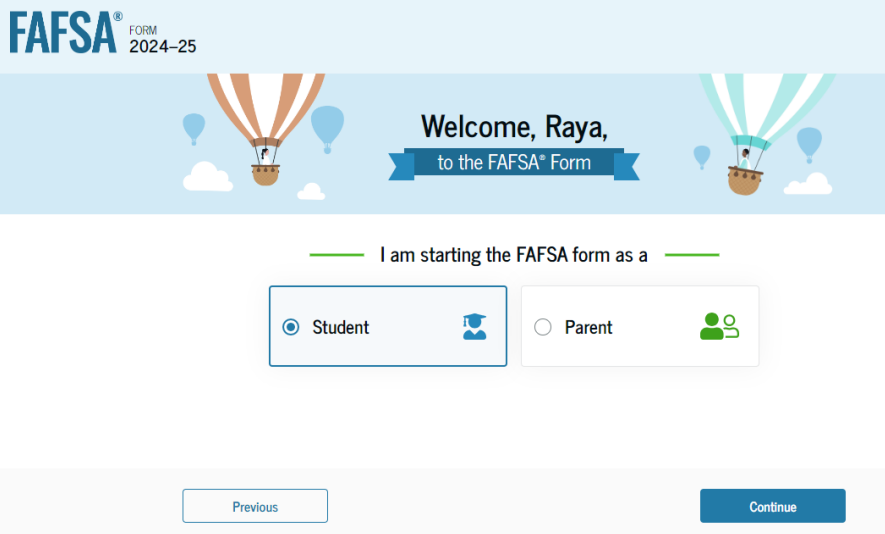 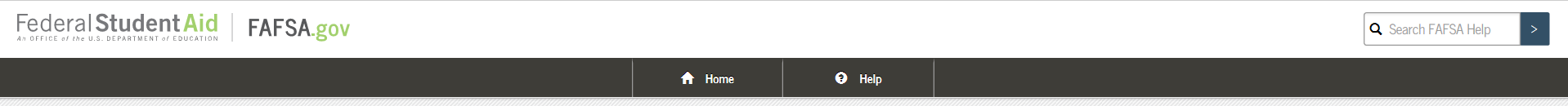 Note: Screenshot from U.S. Department of Education’s 2024-25 FAFSA Form Preview Presentation, July 2023
FAFSA Contributors
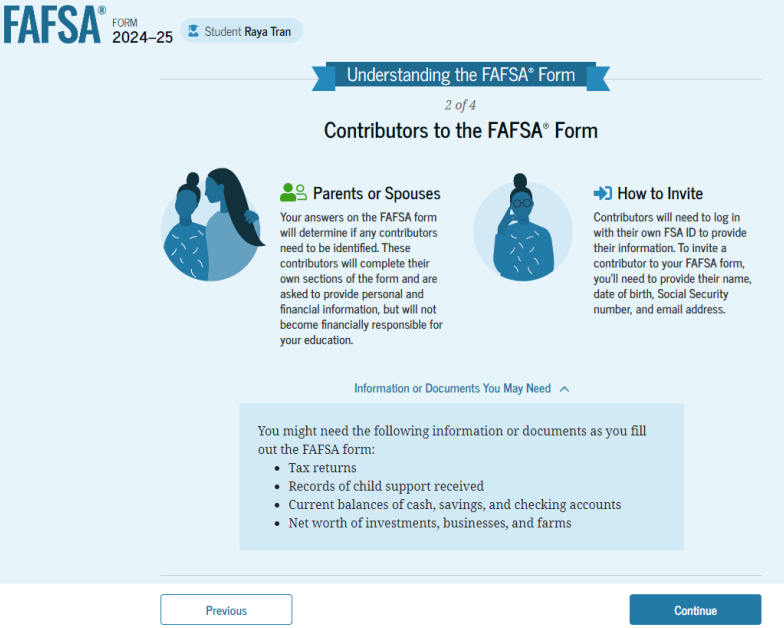 Note: Screenshot from U.S. Department of Education’s 2024-25 FAFSA Form Preview Presentation, July 2023
FUTURE Act Direct Data Exchange (FA-DDX)
Allows for an individual’s federal tax information (FTI) to be directly transferred from the IRS to the FAFSA
Consent is required by all contributors on FAFSA
IRS transfers information to populate FAFSA income questions for most tax filers
Eliminates manual entry of tax and income information
PDF FAFSA
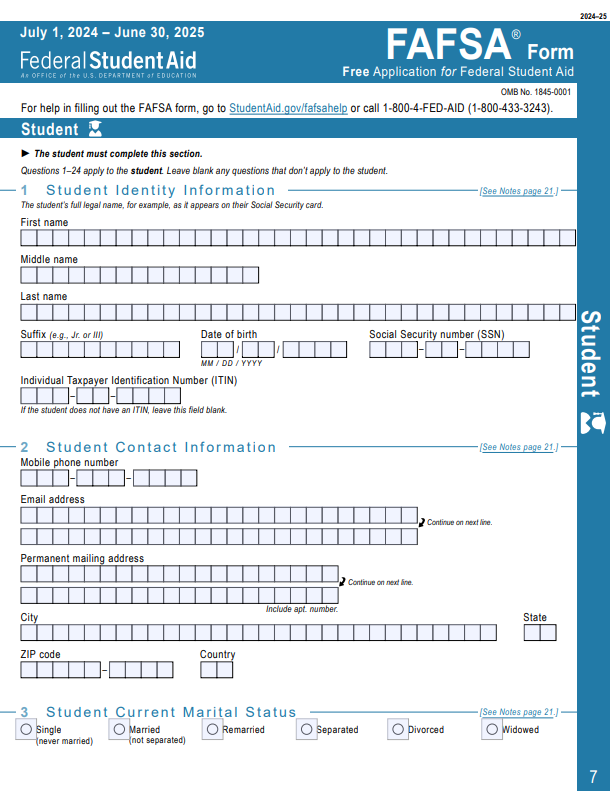 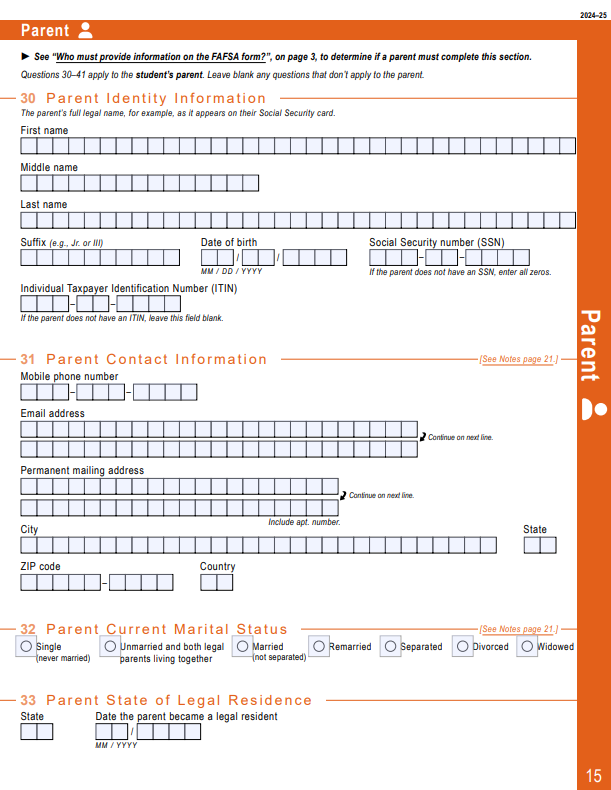 Can use the PDF FAFSA to review questions that will be asked on online FAFSA for student and parent/s, if applicable
Student Information
Identity and contact information
Consent for FTI transfer from IRS 
Marital status
College plans 
Personal and unusual circumstances
Student Dependency Status
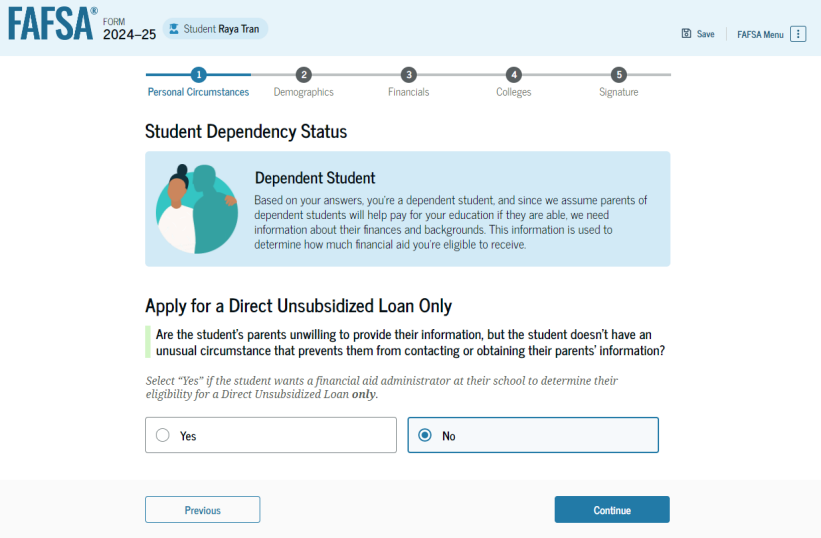 Note: Screenshot from U.S. Department of Education’s 2024-25 FAFSA Form Preview Presentation, July 2023
Unusual Circumstances
Conditions that justify an institution making an adjustment to a student’s dependency status
Student does not provide parental data on FAFSA
Considered provisionally independent 
Student follows institution’s process for dependency override determination
Student Invites Parents to FAFSA
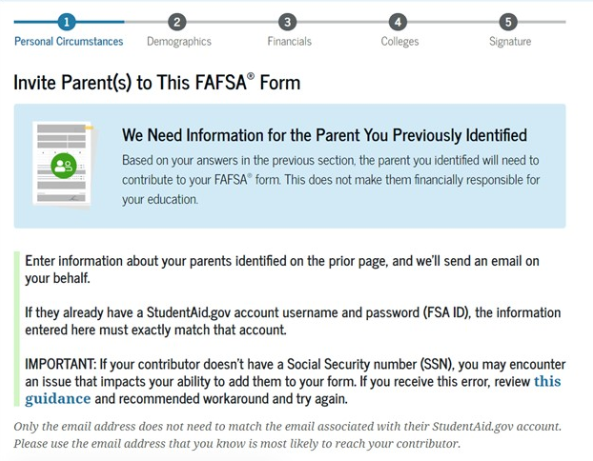 Student provides personal information about parents to invite them to complete parent portion of the FAFSA
Note: Screenshot from StudentAid.gov
Student Information
Demographic information
Citizenship status
Parents’ education status
Parent killed in line of duty 
High school information
Student Financial Information
Tax return information 
Minimal questions if FTI transferred from IRS
Asset information
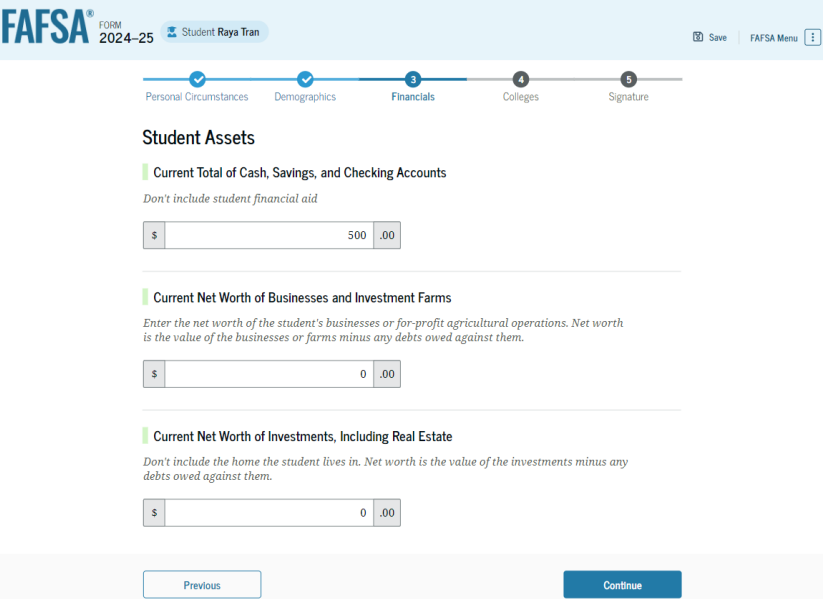 Note: Screenshot from U.S. Department of Education’s 2024-25 FAFSA Form Preview Presentation, July 2023
Student Section Completion
College selection
Review of information 
Signature
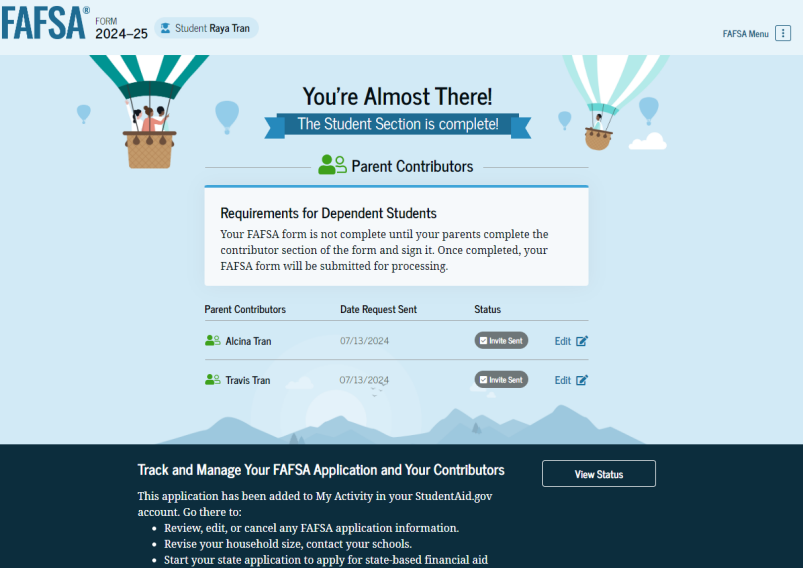 Parent Invitation
Email invitation to complete parent portion of student’s FAFSA 
Parents must use FSA ID to access FAFSA
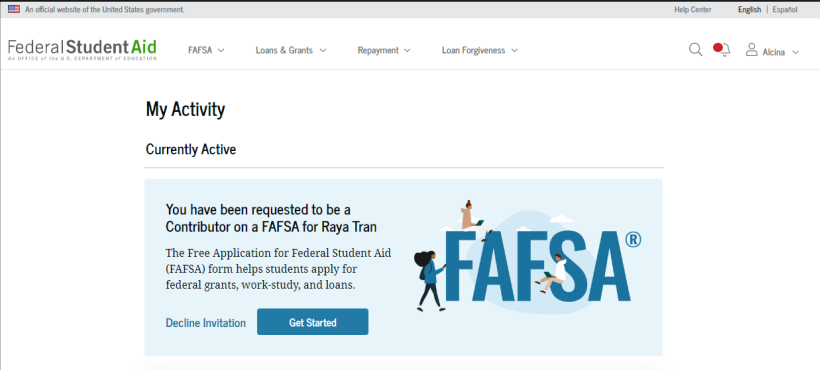 Note: Screenshot from U.S. Department of Education’s 2024-25 FAFSA Form Preview Presentation, July 2023
Parent Information
Identity and contact information
Consent for FTI transfer from IRS
Marital status
State of legal residence
Parent Financial Information
Receipt of means-tested federal benefits in the previous two years
Tax filing status
Family size and number in college
Tax return information 
Minimal questions if FTI transferred from IRS 
Assets
Other parent information
Parent Section Completion
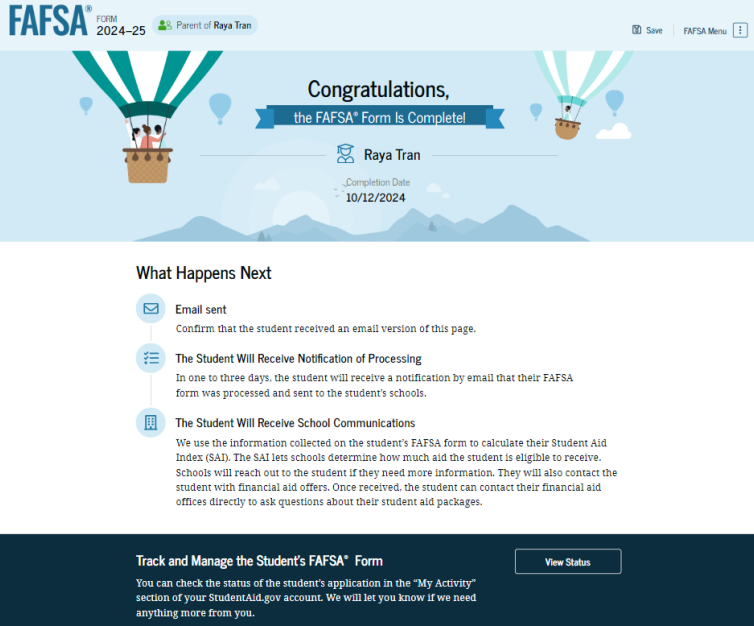 Review of information 
Signature and submission of FAFSA
Note: Screenshot from U.S. Department of Education’s 2024-25 FAFSA Form Preview Presentation, July 2023
Other Considerations
If independent student is married, spouse information is required as well 
Consent to transfer FTI from the IRS is required for ALL contributors 
Including student, student’s spouse (if applicable), parent, and other parent (if applicable) 
Students, parents, and preparers may start, complete, and submit a FAFSA
Who Is Included in Family Size?
Student (and spouse)
Student’s dependent children, even if they live apart from the student because of college enrollment*
Other people if they live with the student*
* Included only if providing more than half of their support between July 1, 2024 and June 30, 2025
FAFSA Processing Results
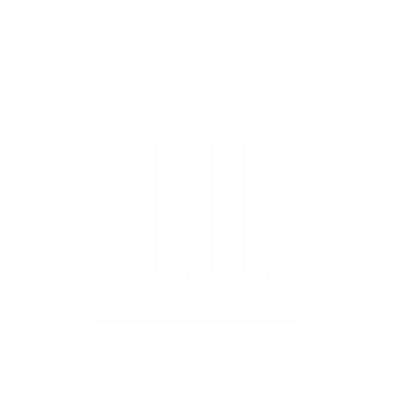 FPS
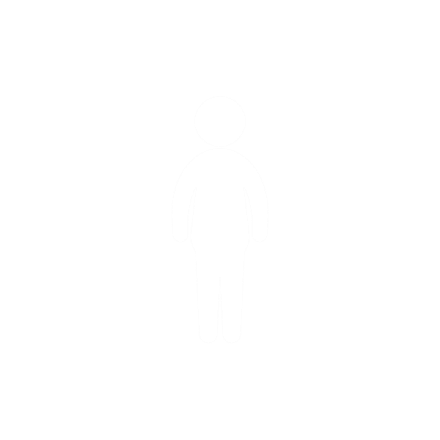 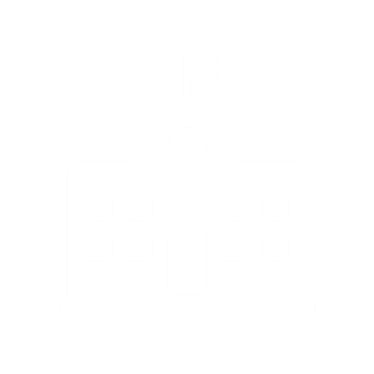 Student
College
FAFSA Submission Summary
Four sections: 
Eligibility Overview
FAFSA Form Answers
School Information
Next Steps 
Ability to print summary
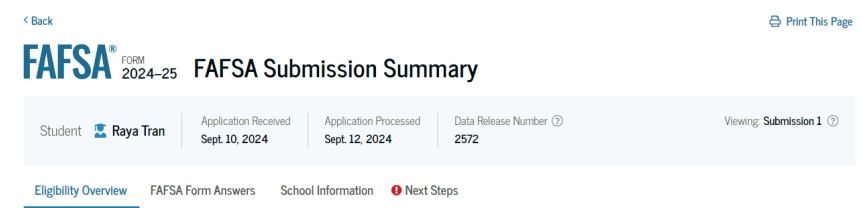 Note: Screenshot from U.S. Department of Education’s 2024-25 FAFSA Form Preview Presentation, July 2023
Paper FAFSA Submission Summary
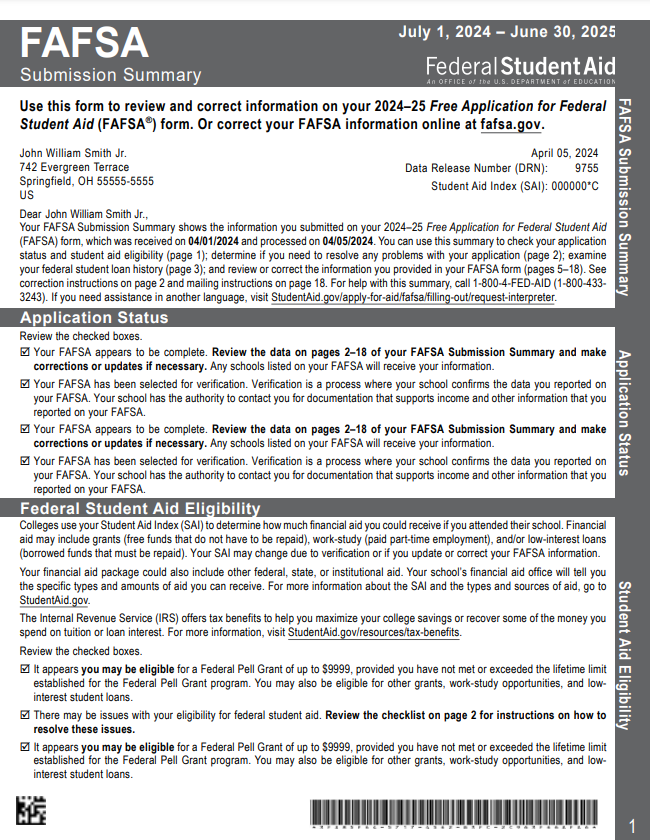 Source: Federal Student Aid, Financial Aid Toolkit
Institutional Student Information Record (ISIR)
FPS sends results to colleges listed on the FAFSA
College reviews ISIR and may request additional documentation
Making Corrections
If necessary, corrections to FAFSA data may be made by: 
Using online FAFSA;
Updating paper FAFSA Submission Summary; or
Submitting documentation to college’s financial aid office
Special Circumstances
Different than unusual circumstances (dependency overrides) 
Unique conditions exist that cannot be documented with the FAFSA, or circumstances have changed since filing
Student should contact institution’s financial aid office for more information
Decisions are final and cannot be appealed to U.S. Department of Education
Secondary school tuition
Unusual uncovered medical/dental expenses
Special Circumstances
Extraordinary dependent care
Parent or spouse death
Loss of employment or income
Divorce
Additional family members in college
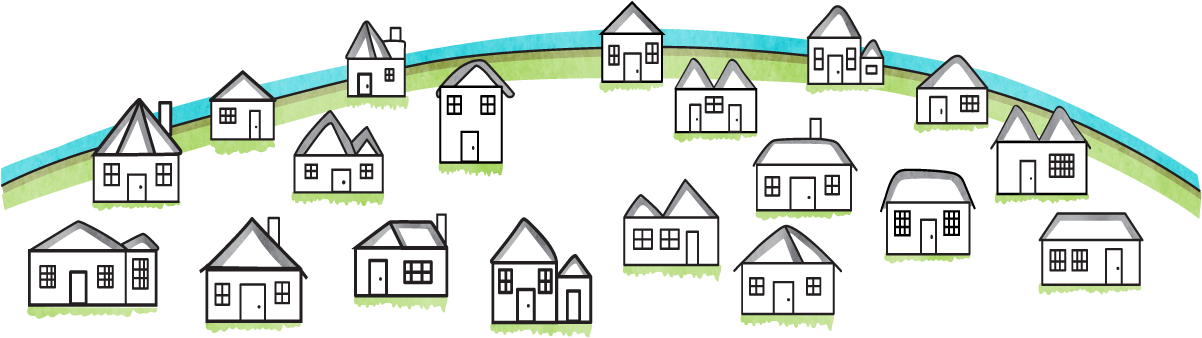